Why Has Wind Speed Increased Over Lake Superior?
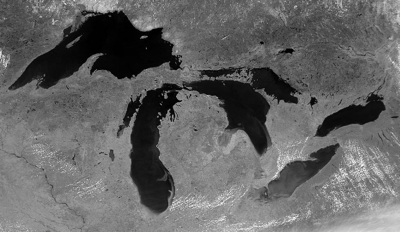 Ankur Desai
AOS 405, Spring 2010
Ankur R Desai, UW-MadisonAGU Fall 2007 B41F-03
desai@aos.wisc.edu
http://atlantic.aos.wisc.edu/~superior
What’s Happening in the Great Lakes?
Ankur R Desai, UW-MadisonAOS 405, Spring 2010
desai@aos.wisc.edu
http://atlantic.aos.wisc.edu/~superior
Why Great Lakes Are Interesting
Important freshwater source = 22% of world’s fresh surface water, could cover all of lower 48 with 3m of water
Great Lakes important to regional economy
Large lakes are regional sentinels of climate change
Great Lakes more ocean-like than lake-like in physical and biogeochemical processes
Great Lakes have been globally important long term sinks of carbon in sediments
Ankur R Desai, UW-MadisonAOS 405, Spring 2010
desai@aos.wisc.edu
http://atlantic.aos.wisc.edu/~superior
Why Lake Superior Is Interesting
Largest freshwater lake in world by area
82,400 km2
3rd largest freshwater lake by volume
Average depth 147m, max 406m
Relatively undeveloped shoreline
But important shipping route
Large enough to create regional microclimate
180 year residence time of water = buffer effect
Midwestern location = strongly affected by cyclones and climate warming
Ankur R Desai, UW-MadisonAOS 405, Spring 2010
desai@aos.wisc.edu
http://atlantic.aos.wisc.edu/~superior
Complex System
But data are sparse!
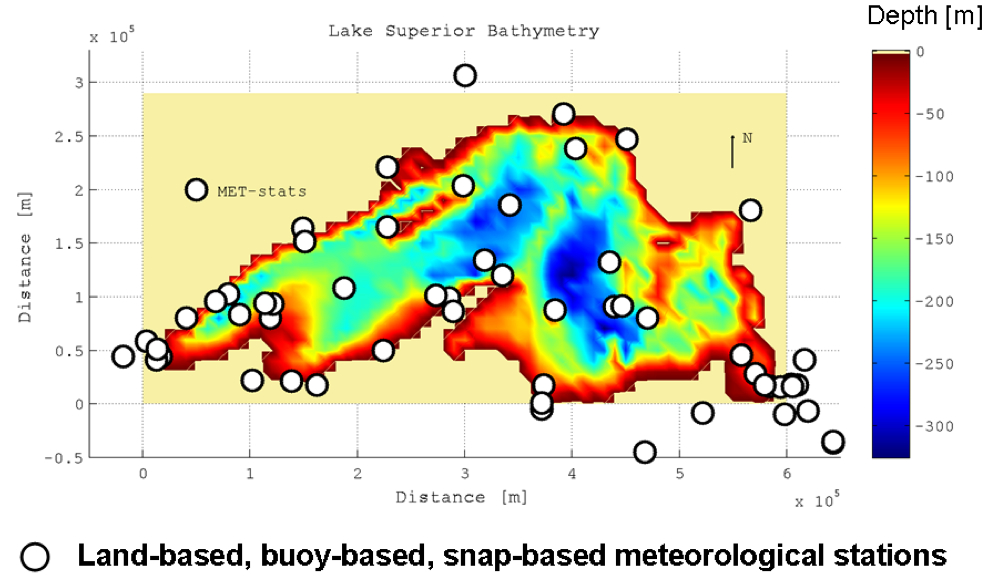 Ankur R Desai, UW-MadisonAOS 405, Spring 2010
desai@aos.wisc.edu
http://atlantic.aos.wisc.edu/~superior
(Surprising) Large Variability
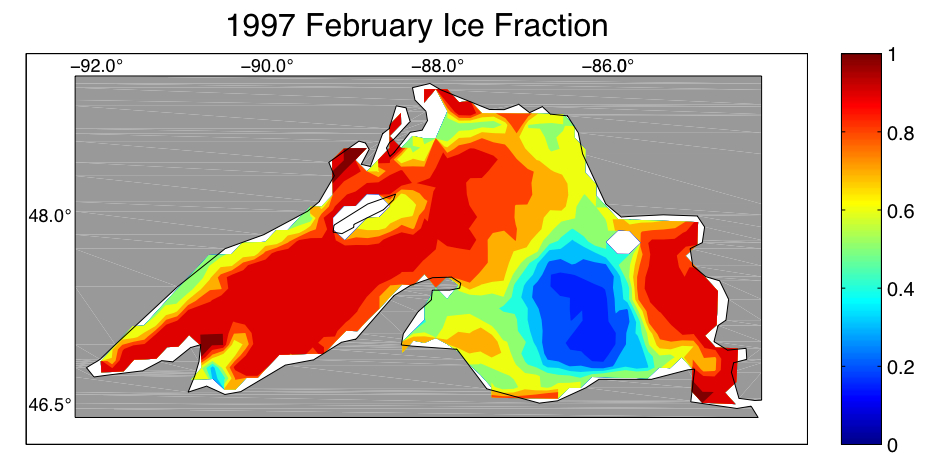 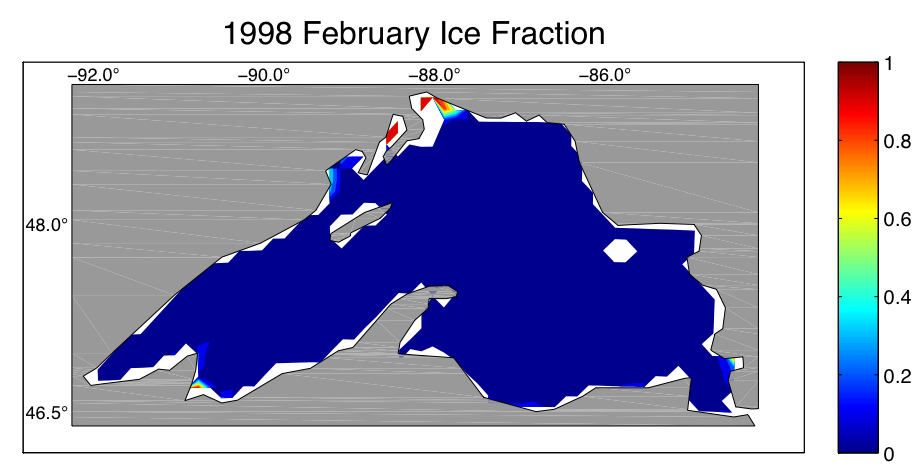 Ankur R Desai, UW-MadisonAOS 405, Spring 2010
desai@aos.wisc.edu
http://atlantic.aos.wisc.edu/~superior
What Is My Lab Doing Getting Wet?
My lab studies surface-atmosphere interaction, boundary-layer meteorology, and terrestrial biogeochemistry/carbon cycle
Regional climate changes interact with boundary layer, surface-atmosphere exchange, and biogeochemistry
We use experiments, observation diagnoses, and model-data syntheses to answer questions about these systems
We are funded to work on Lake Superior biogeochemistry with Galen McKinley
Ankur R Desai, UW-MadisonAOS 405, Spring 2010
desai@aos.wisc.edu
http://atlantic.aos.wisc.edu/~superior
Overview
Climate Trends

Wind Speed

Physical Models of Lake Superior
Ankur R Desai, UW-MadisonAOS 405, Spring 2010
desai@aos.wisc.edu
http://atlantic.aos.wisc.edu/~superior
Climate Trends
Ankur R Desai, UW-MadisonAOS 405, Spring 2010
desai@aos.wisc.edu
http://atlantic.aos.wisc.edu/~superior
Temperature Cycle
Ankur R Desai, UW-MadisonAOS 405, Spring 2010
desai@aos.wisc.edu
http://atlantic.aos.wisc.edu/~superior
Temperature Profiles
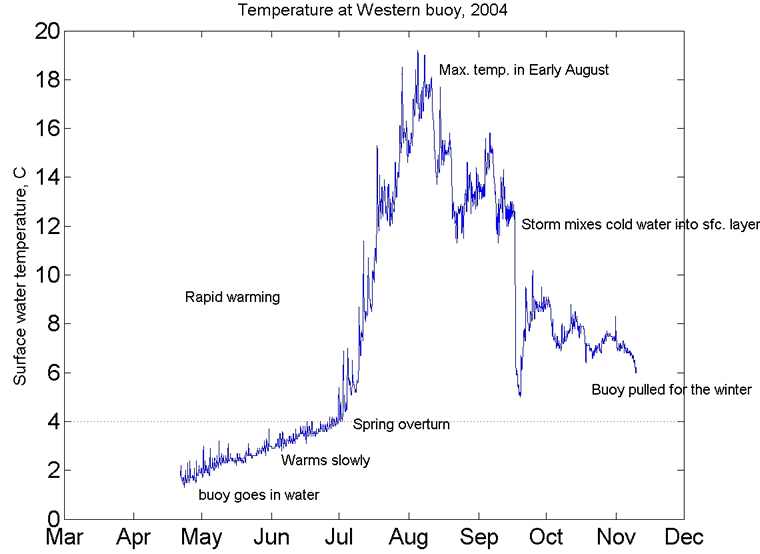 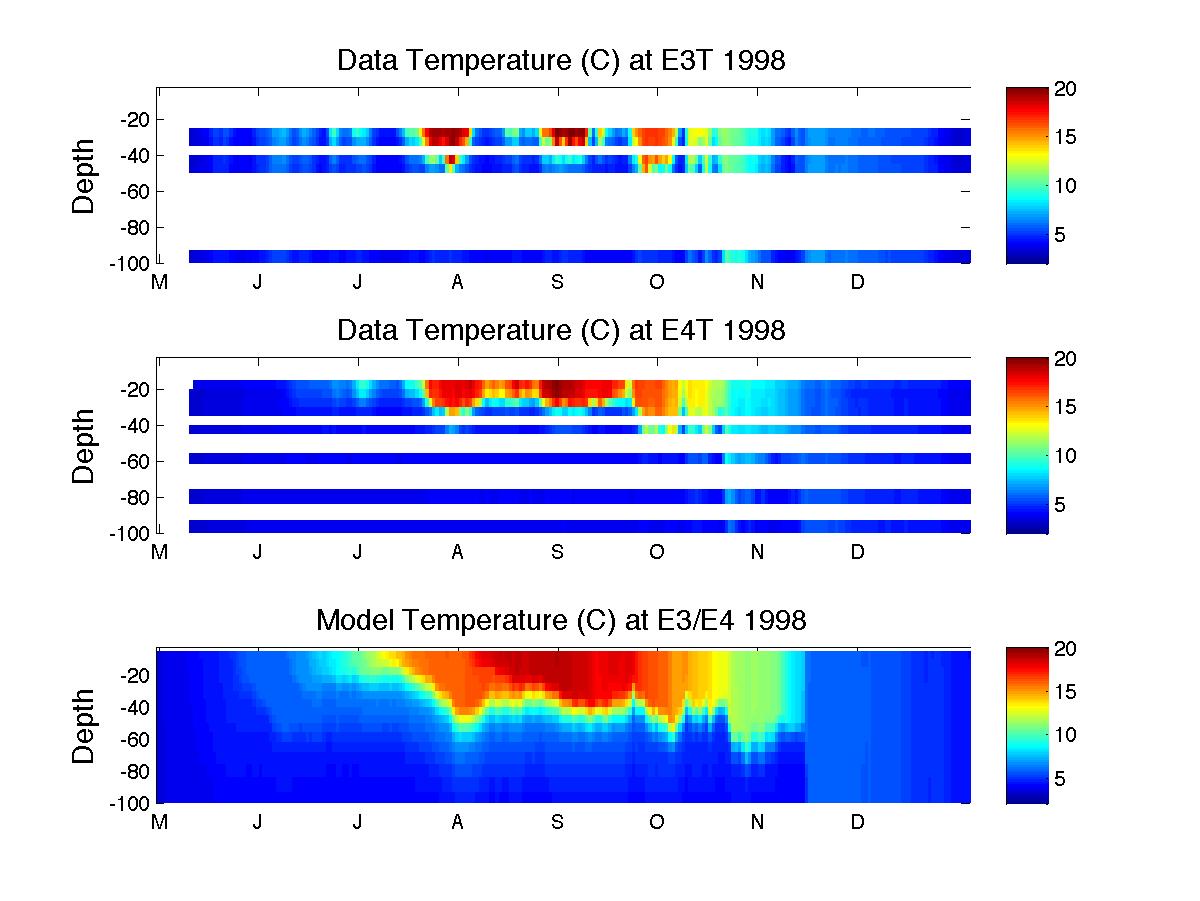 Ankur R Desai, UW-MadisonAOS 405, Spring 2010
desai@aos.wisc.edu
http://atlantic.aos.wisc.edu/~superior
Temperature Trends
Air: 1.05 C decade-1 vs Lake: 1.21 C decade-1
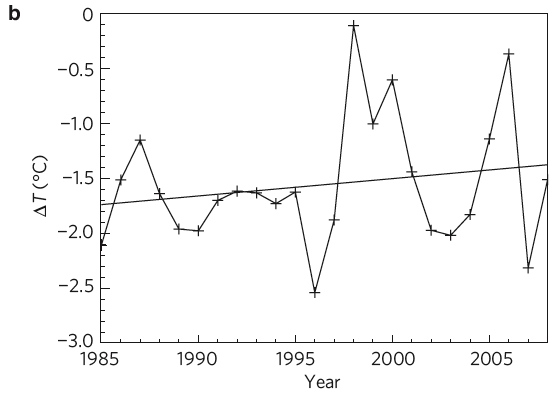 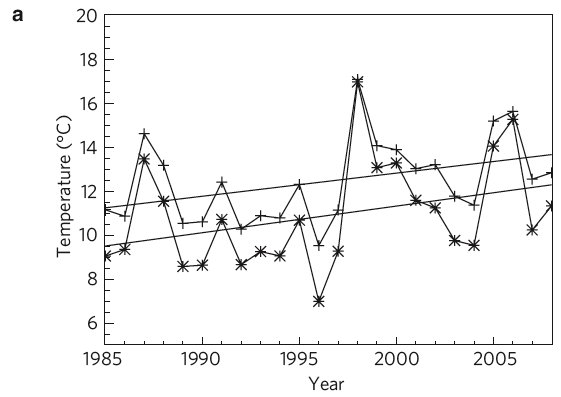 Ankur R Desai, UW-MadisonAOS 405, Spring 2010
desai@aos.wisc.edu
http://atlantic.aos.wisc.edu/~superior
Histogram of Shifts
Dotted = 1985-1994, solid = 1999-2008
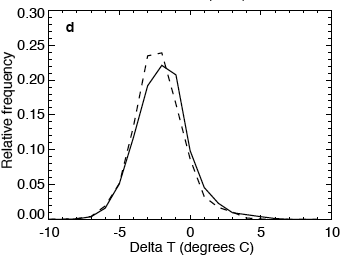 Ankur R Desai, UW-MadisonAOS 405, Spring 2010
desai@aos.wisc.edu
http://atlantic.aos.wisc.edu/~superior
Land Surface Effect?
0.7 C decade-1 in 2m temps over land
-0.08 C decade-1 land surface-air diff.
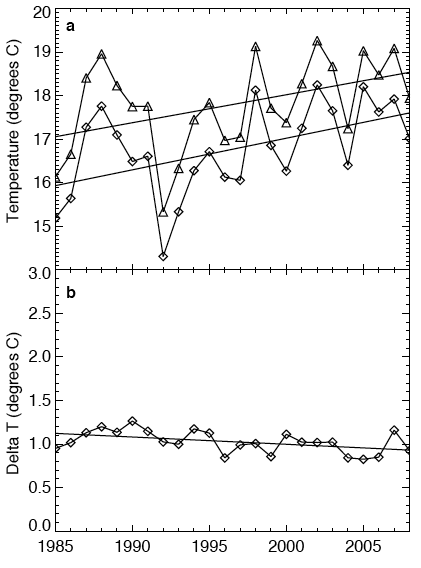 Ankur R Desai, UW-MadisonAOS 405, Spring 2010
desai@aos.wisc.edu
http://atlantic.aos.wisc.edu/~superior
Ice Trends
Declining trends in mean ice cover
Ankur R Desai, UW-MadisonAOS 405, Spring 2010
desai@aos.wisc.edu
http://atlantic.aos.wisc.edu/~superior
Ice Influences Summer Temp
Austin and Colman (2007)
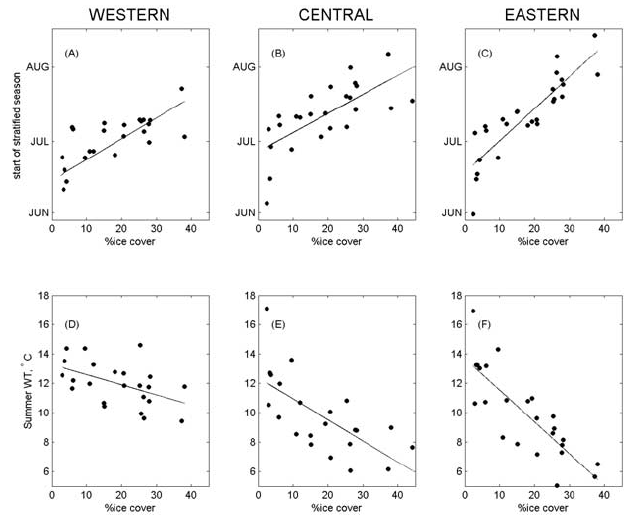 Ankur R Desai, UW-MadisonAOS 405, Spring 2010
desai@aos.wisc.edu
http://atlantic.aos.wisc.edu/~superior
The Long View
Austin and Colman (2008)
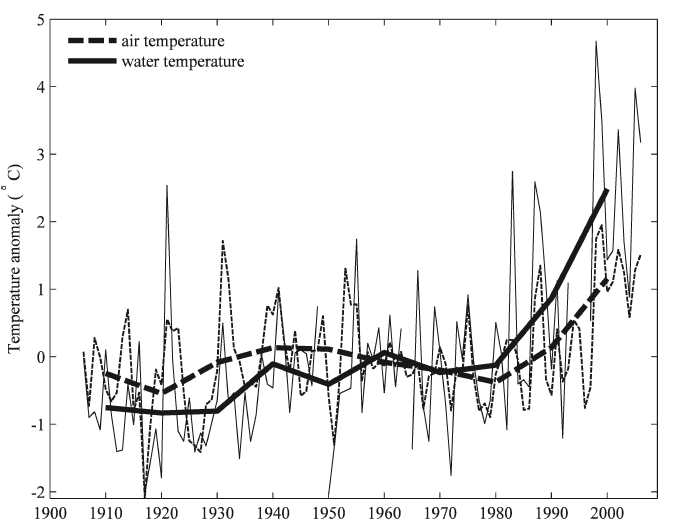 Ankur R Desai, UW-MadisonAOS 405, Spring 2010
desai@aos.wisc.edu
http://atlantic.aos.wisc.edu/~superior
Warming Trends
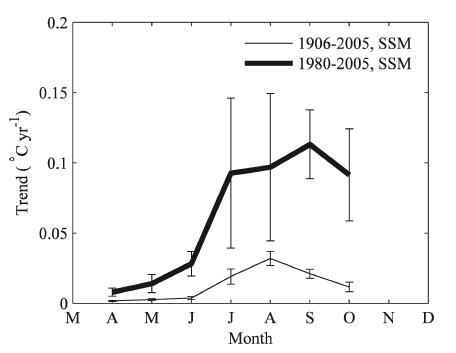 Ankur R Desai, UW-MadisonAOS 405, Spring 2010
desai@aos.wisc.edu
http://atlantic.aos.wisc.edu/~superior
Season Length
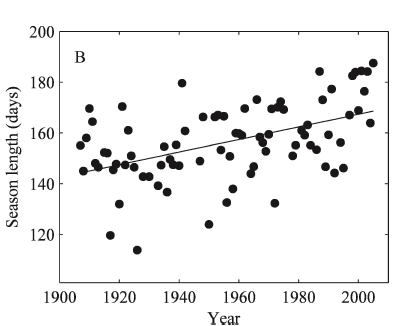 Ankur R Desai, UW-MadisonAOS 405, Spring 2010
desai@aos.wisc.edu
http://atlantic.aos.wisc.edu/~superior
Putting It All Together
Ankur R Desai, UW-MadisonAOS 405, Spring 2010
desai@aos.wisc.edu
http://atlantic.aos.wisc.edu/~superior
Lake Level Effect?
Evaporation increases, runoff decreases?
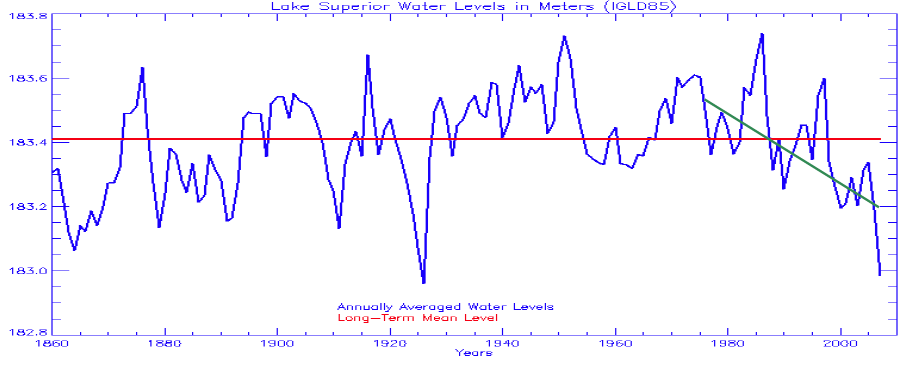 Ankur R Desai, UW-MadisonAOS 405, Spring 2010
desai@aos.wisc.edu
http://atlantic.aos.wisc.edu/~superior
Regional Water Levels
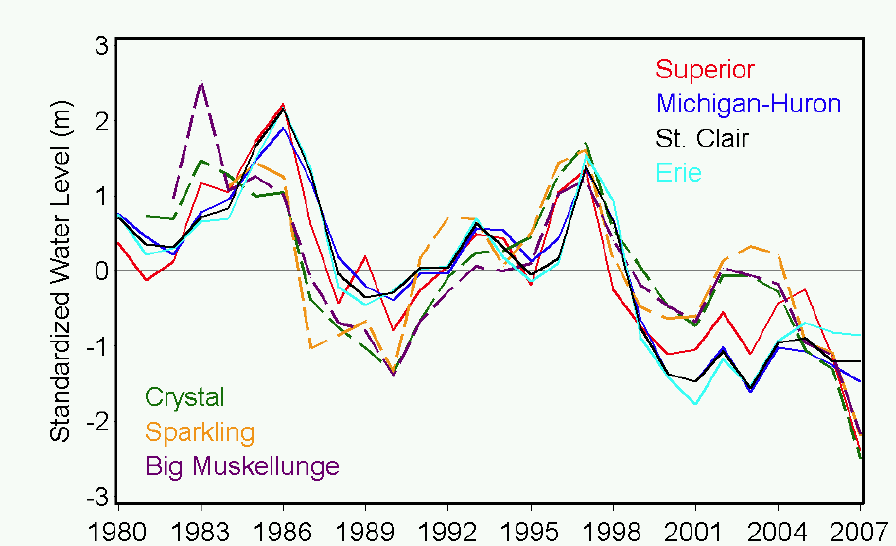 Ankur R Desai, UW-MadisonAOS 405, Spring 2010
desai@aos.wisc.edu
http://atlantic.aos.wisc.edu/~superior
Wind Speed Trend
Ankur R Desai, UW-MadisonAOS 405, Spring 2010
desai@aos.wisc.edu
http://atlantic.aos.wisc.edu/~superior
Sparse Observations
Ankur R Desai, UW-MadisonAOS 405, Spring 2010
desai@aos.wisc.edu
http://atlantic.aos.wisc.edu/~superior
Messy Observations
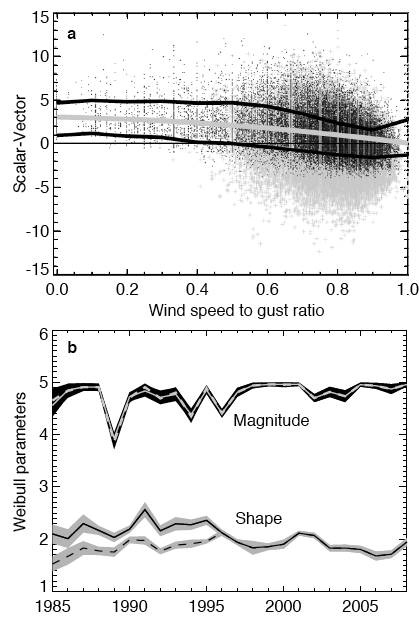 Buoy observations corrected for a vector-averaging low bias
Satellite scatterometery used to evaluate wind speeds in latter part of record
Ankur R Desai, UW-MadisonAOS 405, Spring 2010
desai@aos.wisc.edu
http://atlantic.aos.wisc.edu/~superior
Observed Trend Over Lake
0.22 m s-1 dec-1 vs 0.15 m s-1 dec-1
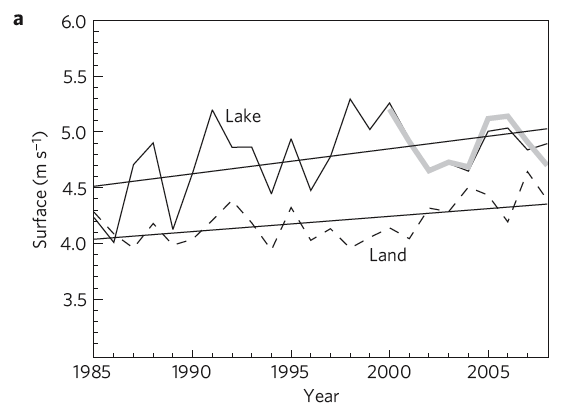 Ankur R Desai, UW-MadisonAOS 405, Spring 2010
desai@aos.wisc.edu
http://atlantic.aos.wisc.edu/~superior
Wind Speed Distribution
Shifts are due to central tendency not gusts
Dotted = 1985-1994, solid = 1999-2008
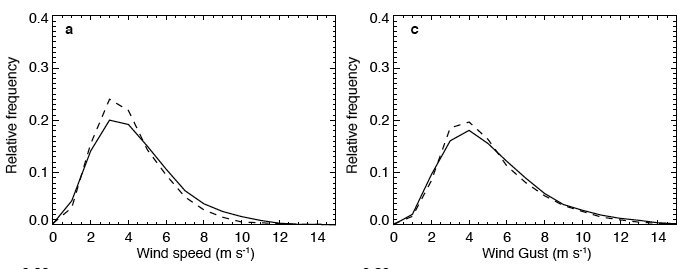 Ankur R Desai, UW-MadisonAOS 405, Spring 2010
desai@aos.wisc.edu
http://atlantic.aos.wisc.edu/~superior
Stability Effect on Wind
DT = Lake temp – Air temp
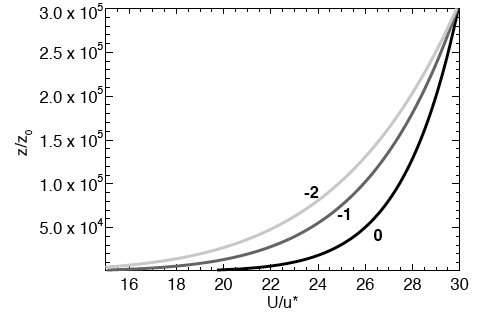 Ankur R Desai, UW-MadisonAOS 405, Spring 2010
desai@aos.wisc.edu
http://atlantic.aos.wisc.edu/~superior
Basin Average Relationship
X: Water-air temp gradient
Y: Land-above lake wind speed difference
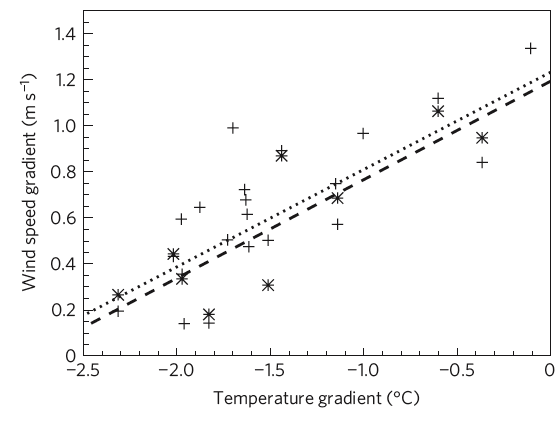 Ankur R Desai, UW-MadisonAOS 405, Spring 2010
desai@aos.wisc.edu
http://atlantic.aos.wisc.edu/~superior
An Alternate Hypothesis
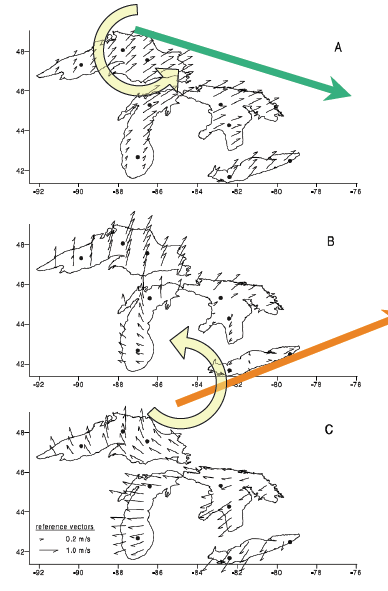 Klump et al (2002)
Shift in storm track?
Ankur R Desai, UW-MadisonAOS 405, Spring 2010
desai@aos.wisc.edu
http://atlantic.aos.wisc.edu/~superior
An Alternate Hypothesis
Doesn’t seem to be the case here
Dotted = 1985-1994, solid = 1999-2008
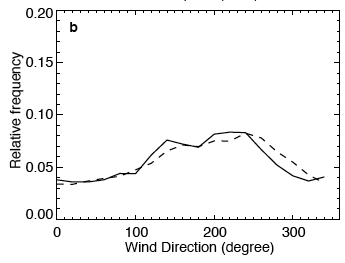 Ankur R Desai, UW-MadisonAOS 405, Spring 2010
desai@aos.wisc.edu
http://atlantic.aos.wisc.edu/~superior
Large Scale Circulation
Reanalysis does suggest an increase from 1980s-2000s in regional wind speeds at 850 mb of 0.15 m s-1 dec-1, but not significant
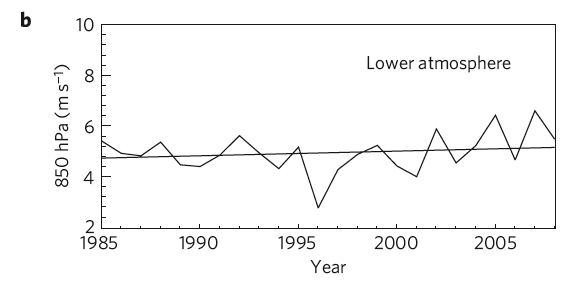 Ankur R Desai, UW-MadisonAOS 405, Spring 2010
desai@aos.wisc.edu
http://atlantic.aos.wisc.edu/~superior
Physical Models of Lake Superior
Ankur R Desai, UW-MadisonAOS 405, Spring 2010
desai@aos.wisc.edu
http://atlantic.aos.wisc.edu/~superior
What We Know
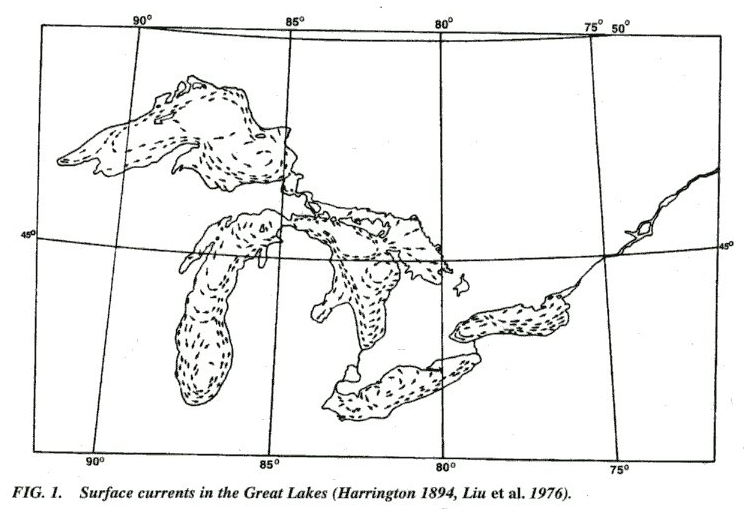 Ankur R Desai, UW-MadisonAOS 405, Spring 2010
desai@aos.wisc.edu
http://atlantic.aos.wisc.edu/~superior
Computation domain: 2km
MIT-GCM ocean model applied to a lake
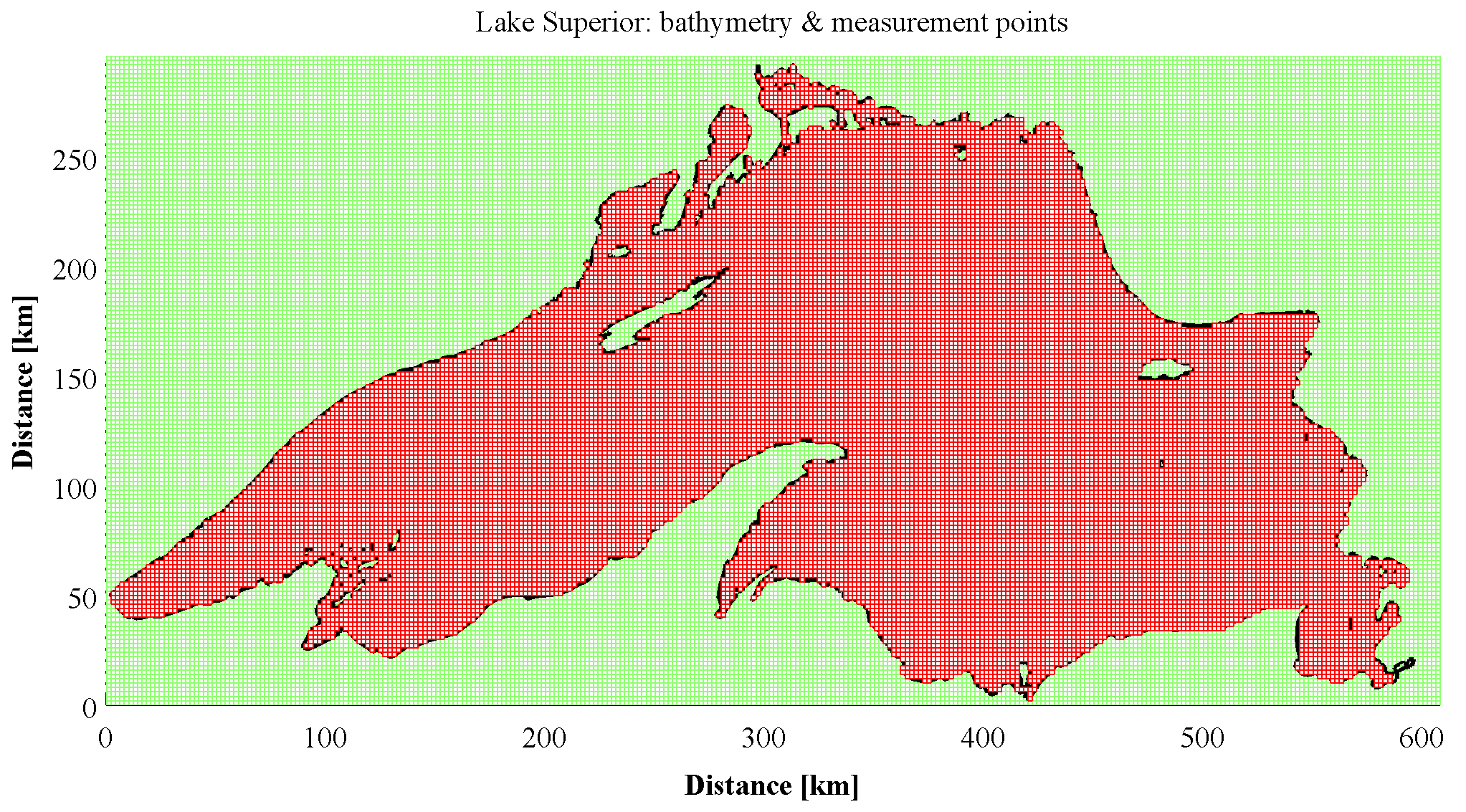 Ankur R Desai, UW-MadisonAOS 405, Spring 2010
desai@aos.wisc.edu
http://atlantic.aos.wisc.edu/~superior
Why 2km?
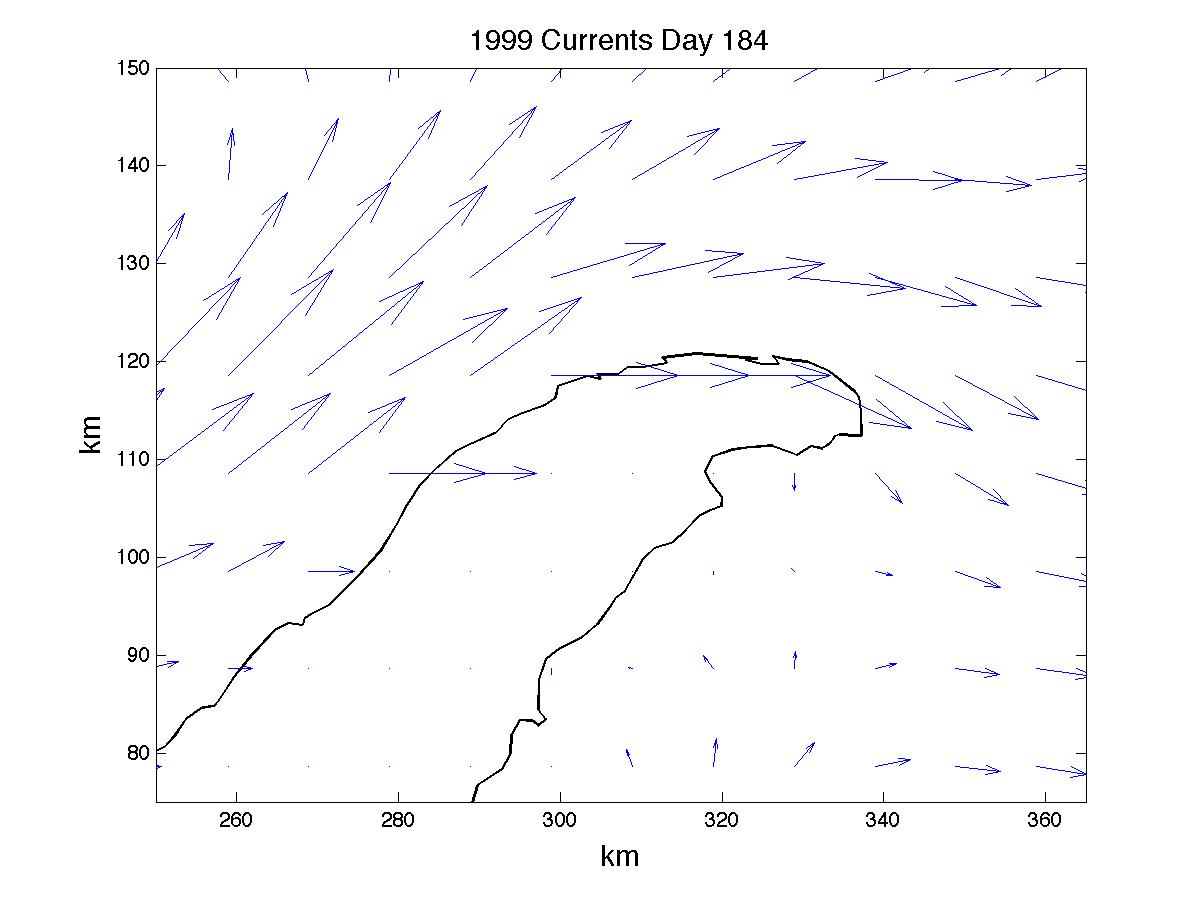 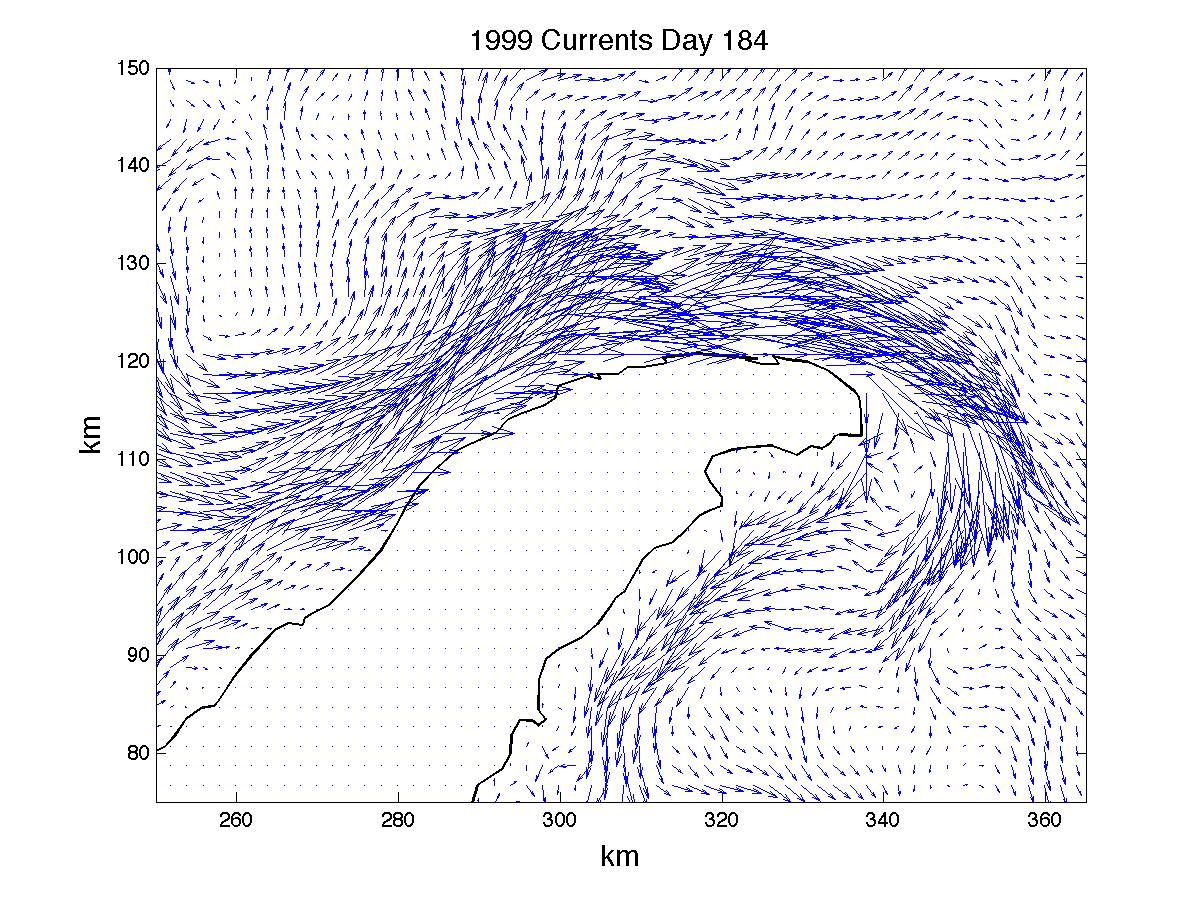 Ankur R Desai, UW-MadisonAOS 405, Spring 2010
desai@aos.wisc.edu
http://atlantic.aos.wisc.edu/~superior
Model Progress
Forced with NARR 32km surface meteorology
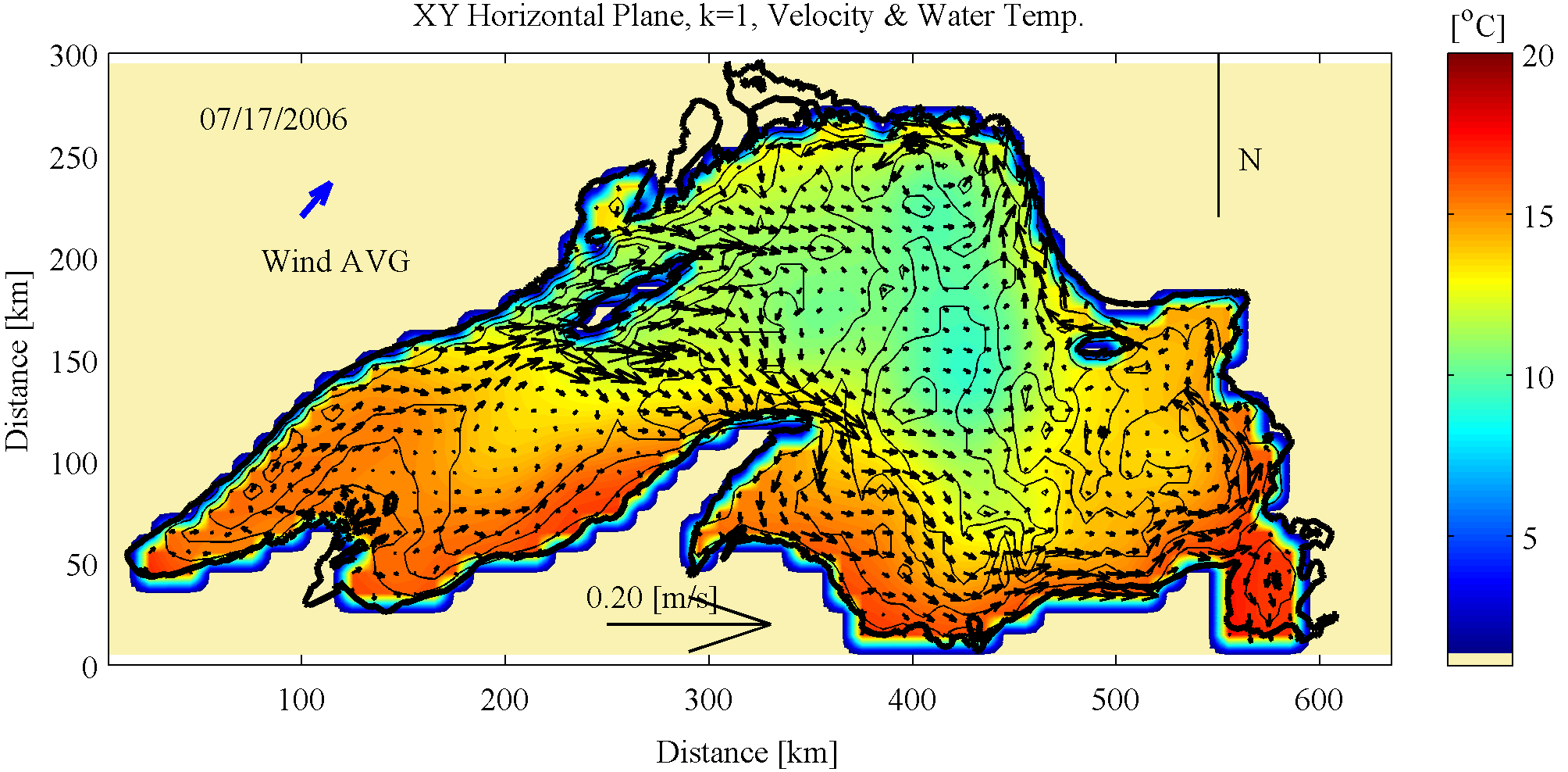 Ankur R Desai, UW-MadisonAOS 405, Spring 2010
desai@aos.wisc.edu
http://atlantic.aos.wisc.edu/~superior
Model Progress
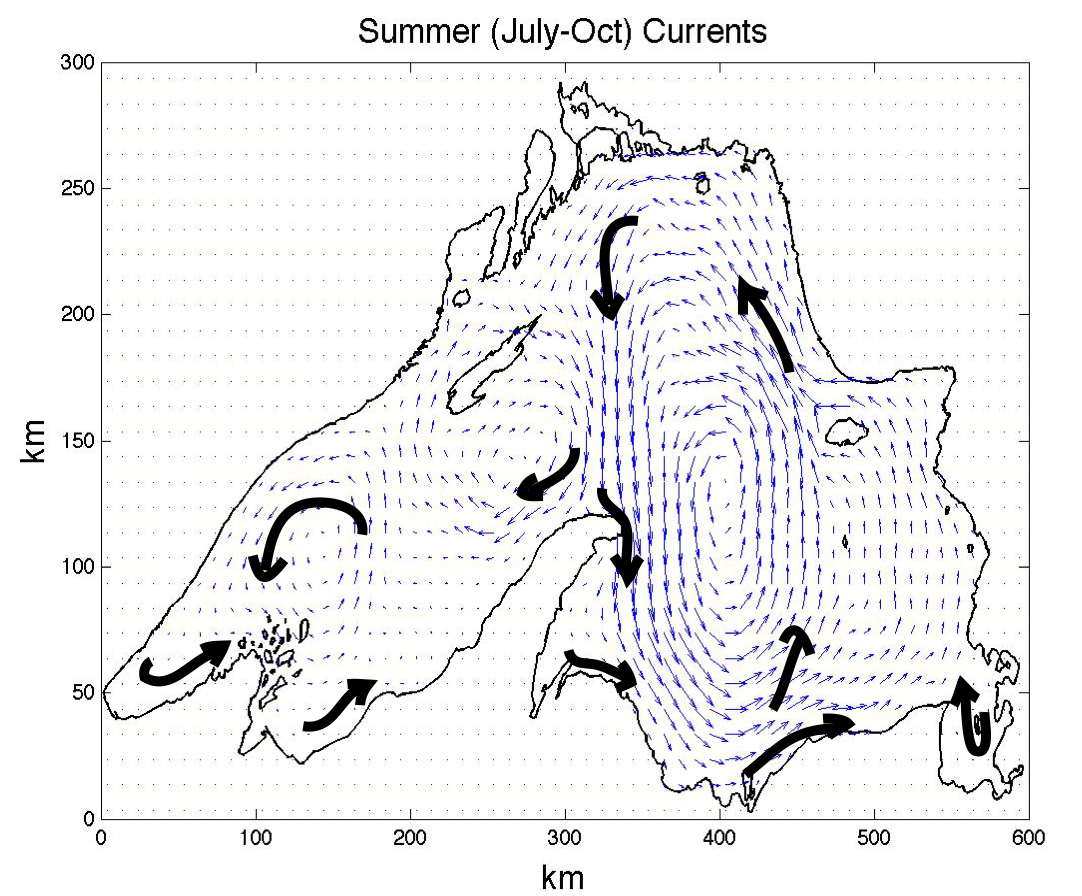 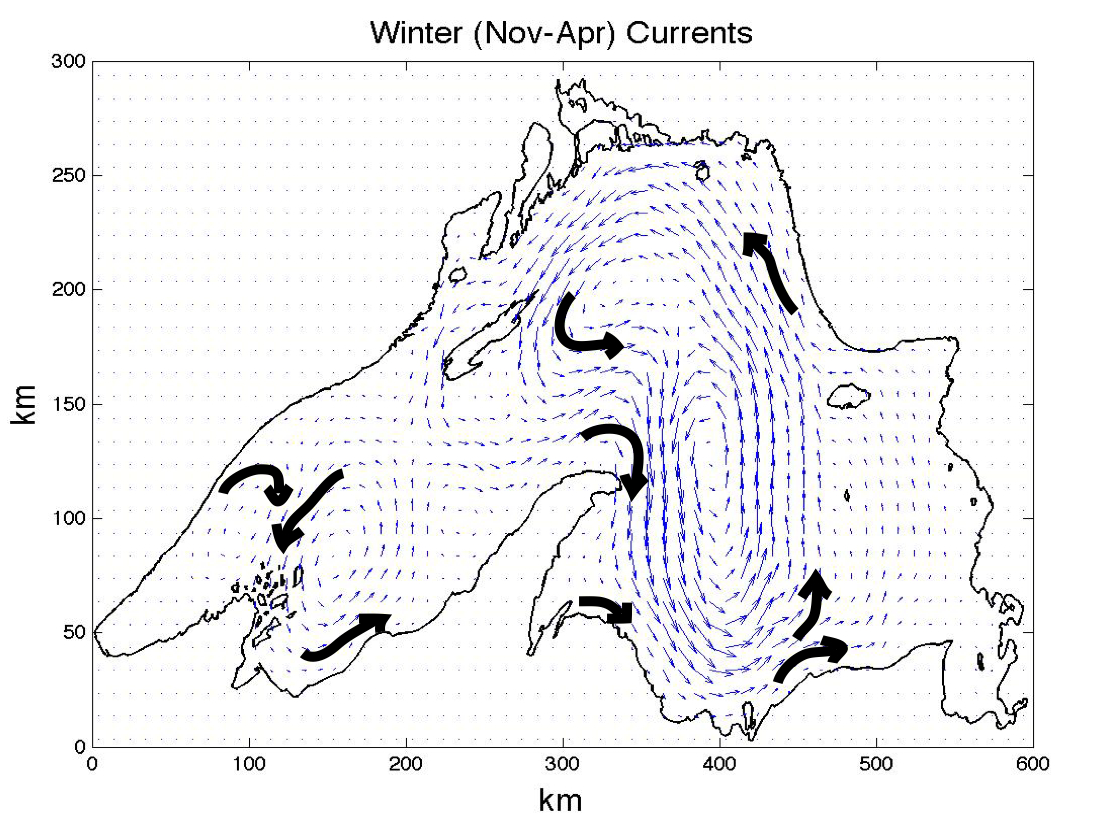 Ankur R Desai, UW-MadisonAOS 405, Spring 2010
desai@aos.wisc.edu
http://atlantic.aos.wisc.edu/~superior
Model Progress
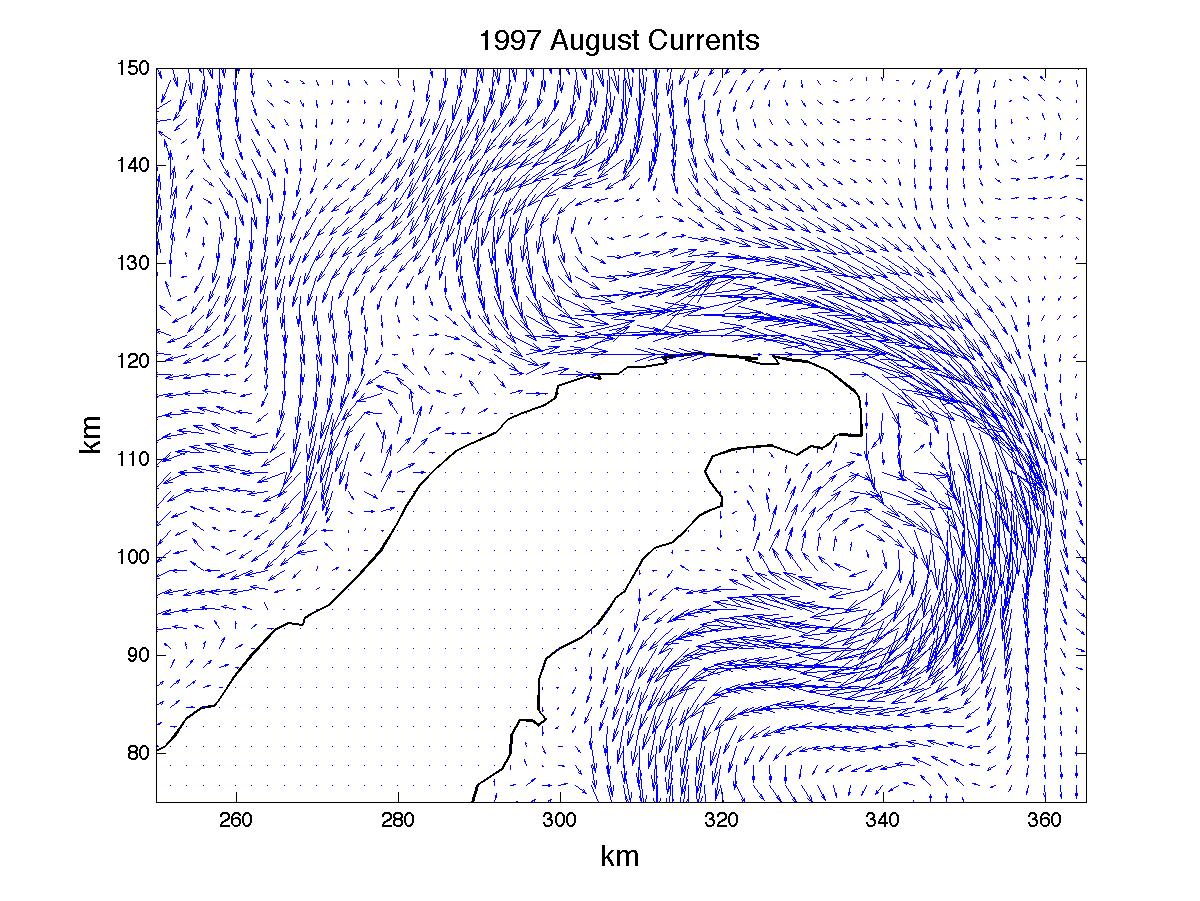 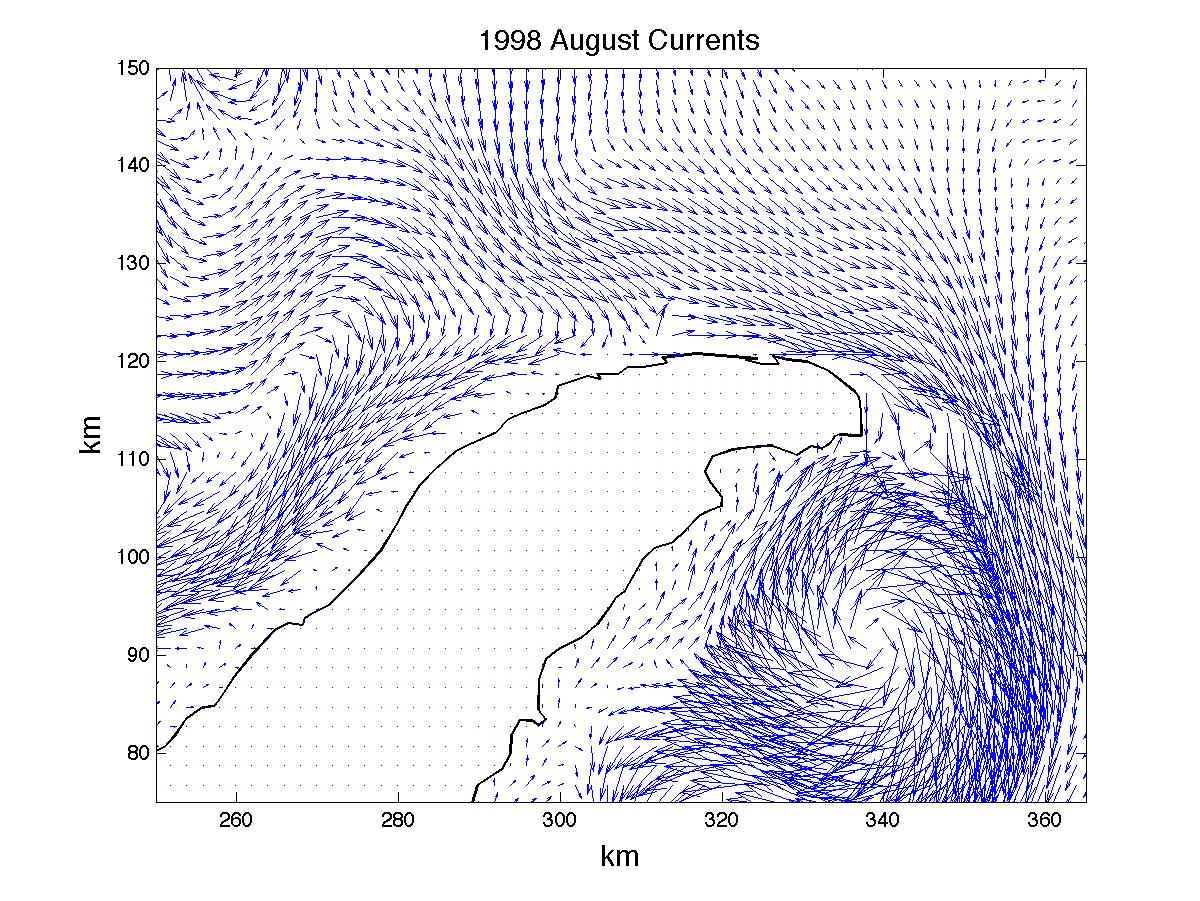 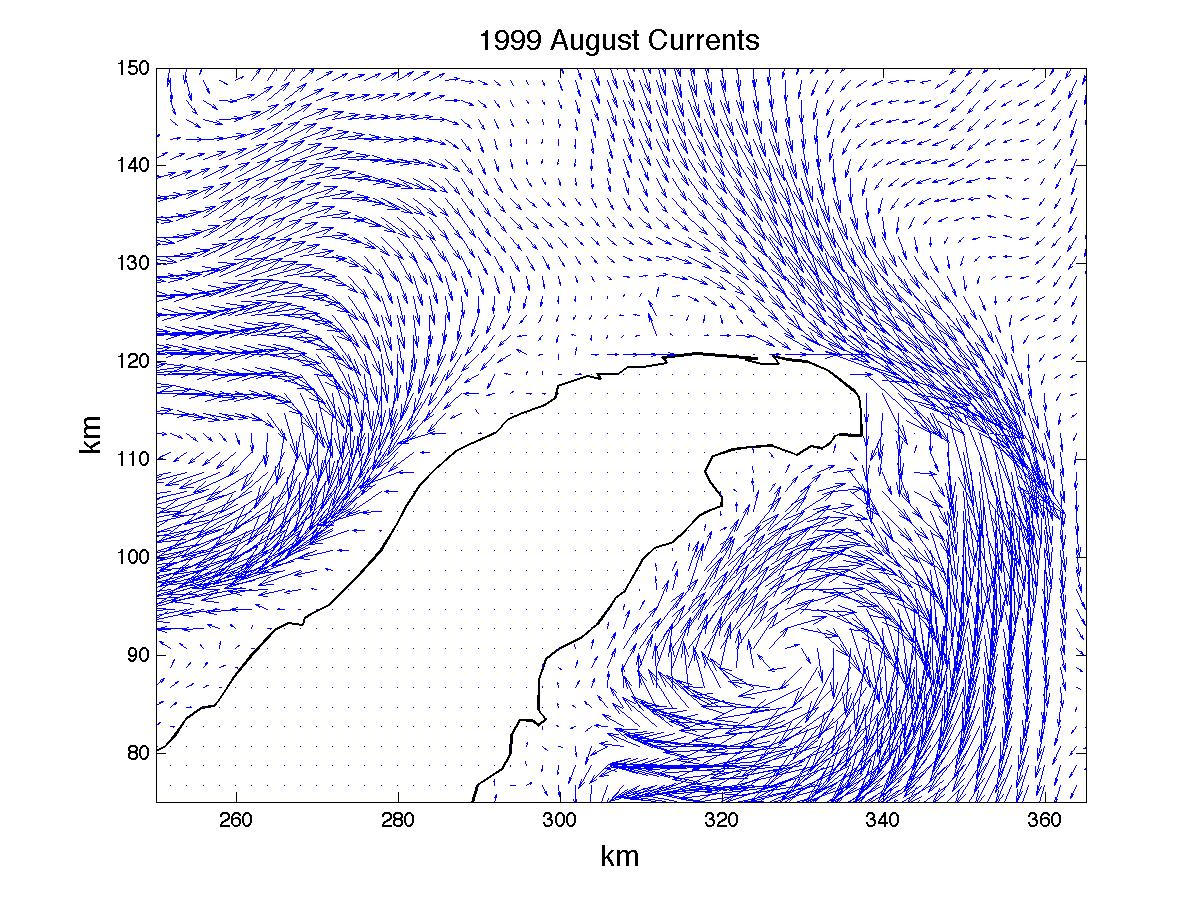 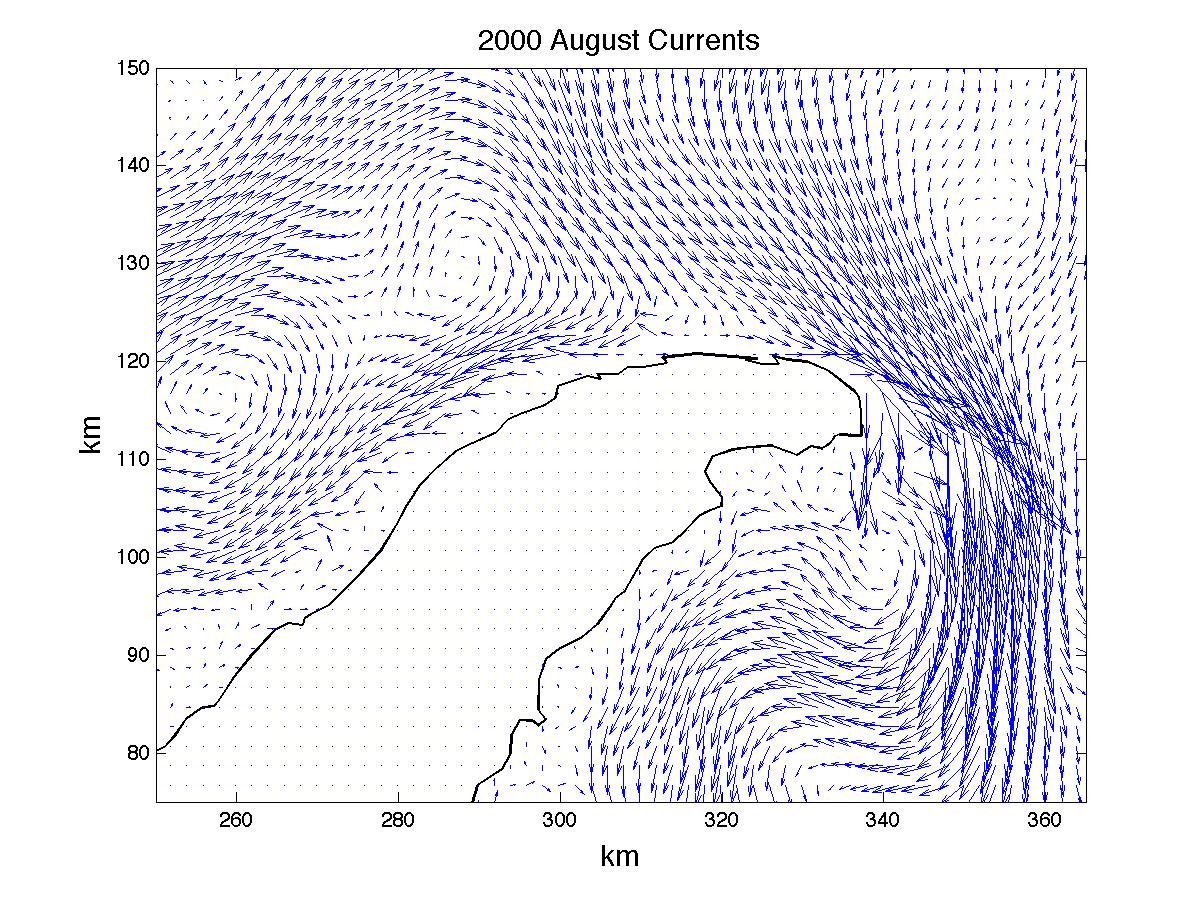 Ankur R Desai, UW-MadisonAOS 405, Spring 2010
desai@aos.wisc.edu
http://atlantic.aos.wisc.edu/~superior
Wind Speed Impacts
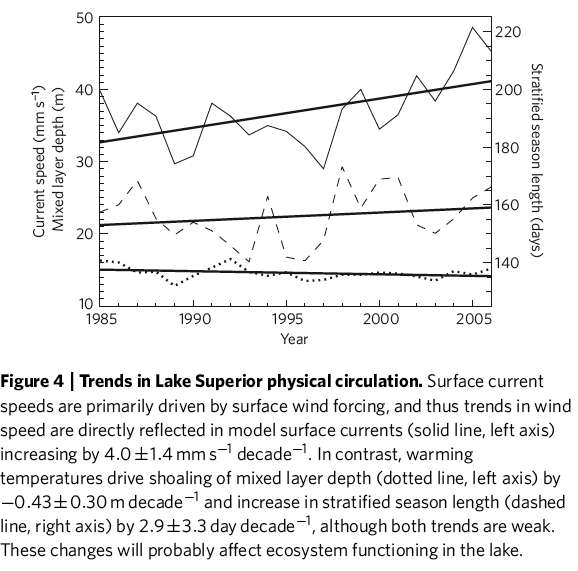 Ankur R Desai, UW-MadisonAOS 405, Spring 2010
desai@aos.wisc.edu
http://atlantic.aos.wisc.edu/~superior
Conclusions
Regional warming is reducing ice cover
Reduced ice cover is increasing summer stratified season length and temperatures faster than air temperatures
One consequence is higher wind speeds
However, alternate hypotheses related to large-scale circulation needs more examination
Progress is being made on modeling the effect of these wind speed and temperature trends on lake currents and biogeochemistry
Ankur R Desai, UW-MadisonAOS 405, Spring 2010
desai@aos.wisc.edu
http://atlantic.aos.wisc.edu/~superior
Thanks
Thanks to J. Austin (U MN Duluth / LLO), V. Bennington (UW-Madison), G. McKinley (UW-Madison)
Funding from NSF/OCN Carbon and Water
Desai, A.R., Austin, J.A., Bennington, V., and McKinley, G.A., 2009. Stronger winds over a large lake in response to a weakening air to lake temperature gradient. Nature-Geoscience, 855-858, doi:10.1038/NGEO693.
Ankur R Desai, UW-MadisonAOS 405, Spring 2010
desai@aos.wisc.edu
http://atlantic.aos.wisc.edu/~superior